Escape house Soluzione17 marzo 2020
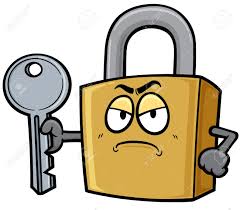 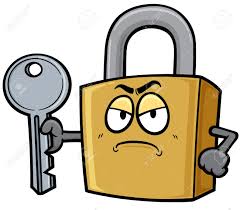 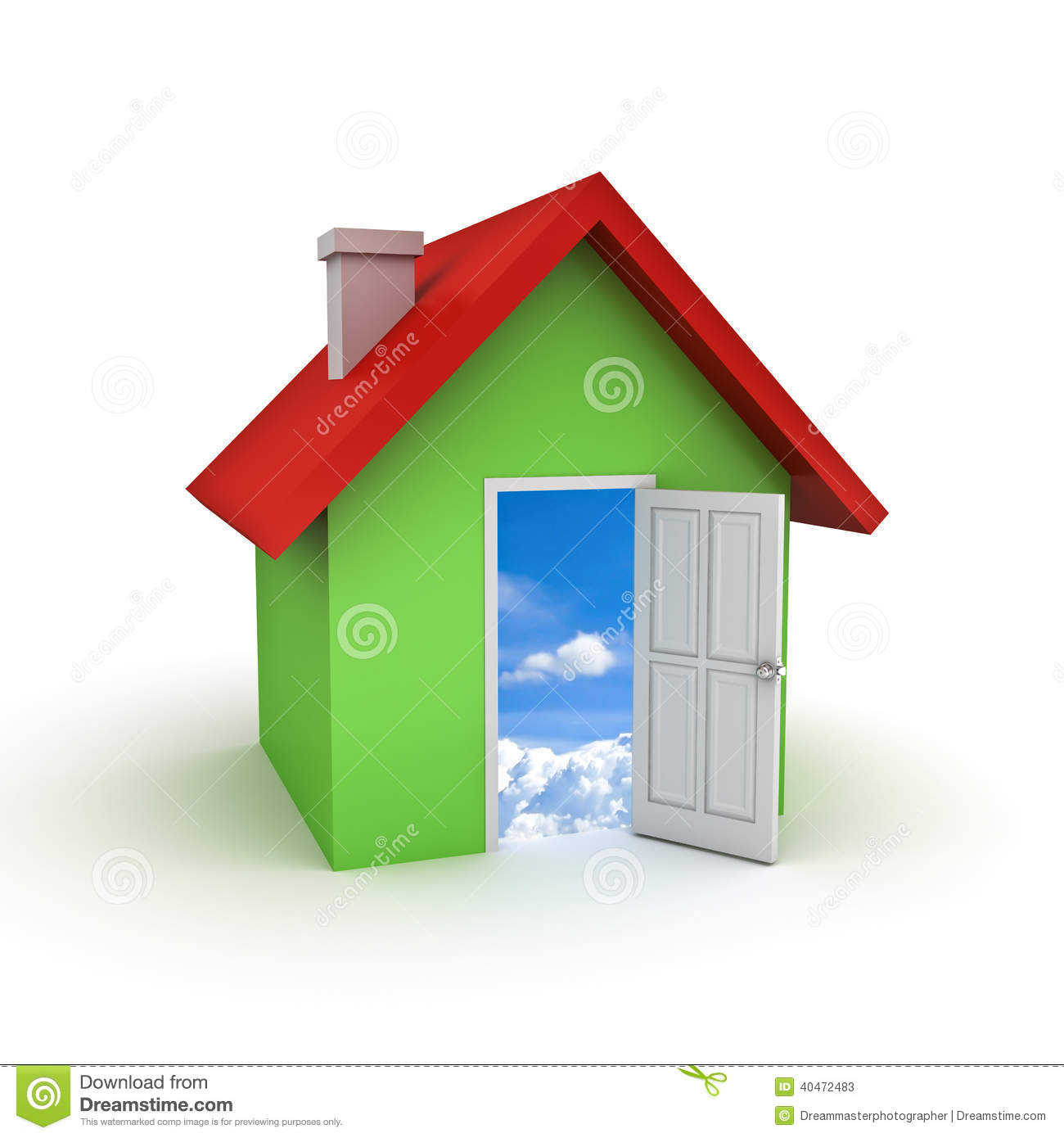 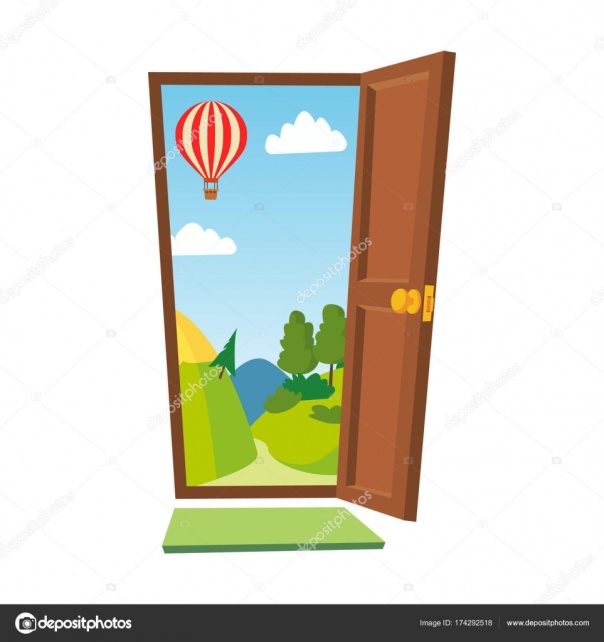 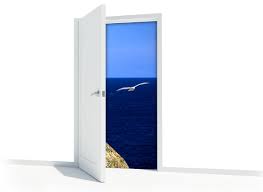 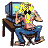 Realizzazione : prof.ssa Oriana Pagliarone
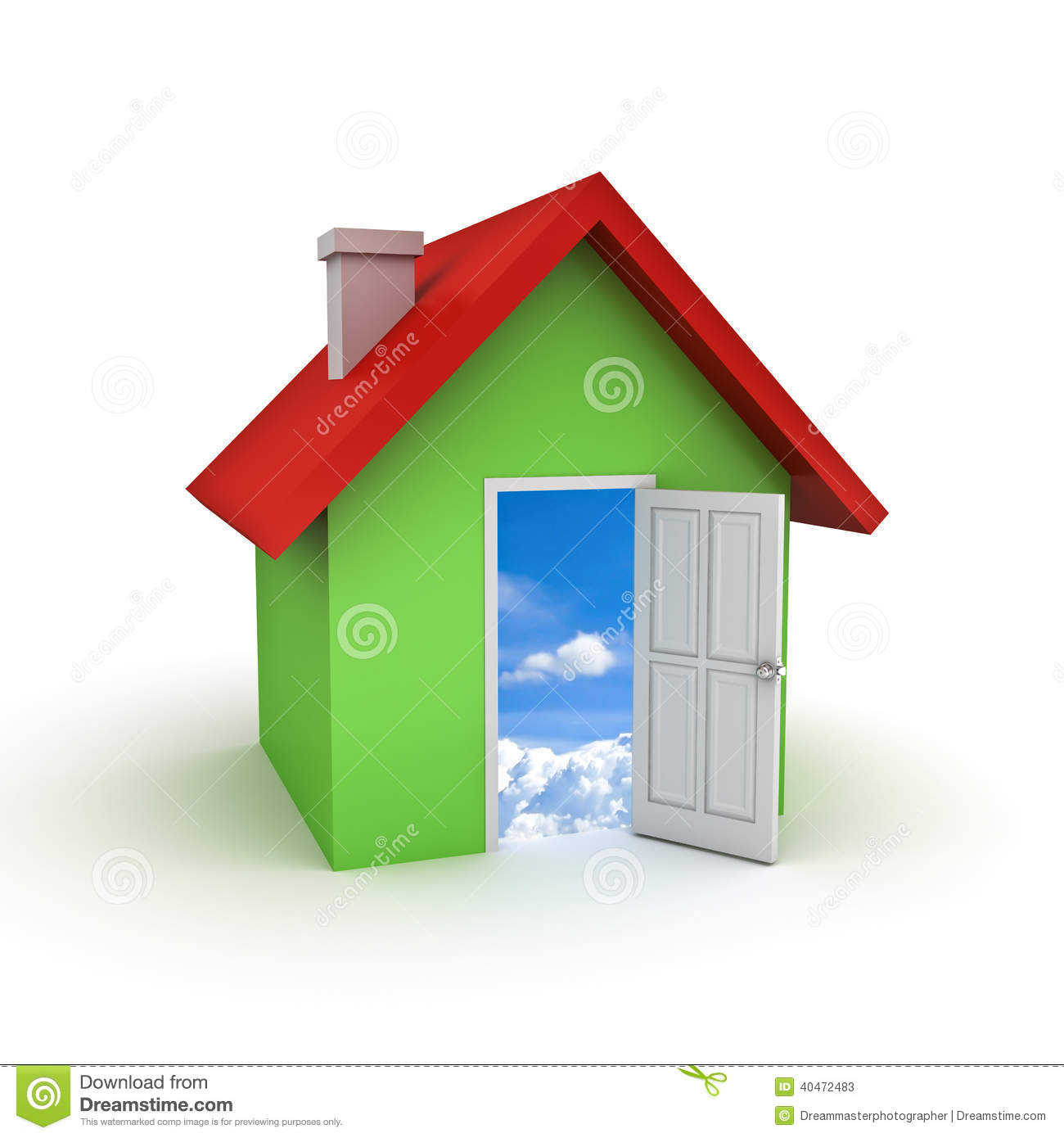 In tempo di Coronavirus  dobbiamo 
cercare di evade da casa… almeno 
con la mente!
Quindi giochiamo con …
Escape house 2020
In
Prof.ssa Oriana Pagliarone
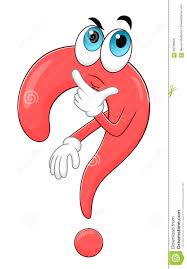 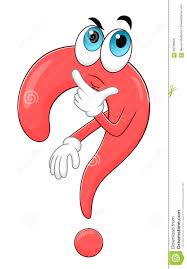 Soluzione dell’enigma sui tre proverbi
2  7  4  3  5  PRIMA  5  5   Non farti imbrogliare

2  5  MATURA  2  5  2  3  3  2  CAMPO Datti da fare!

3.     3  3  2  FARE  3  2  9             Inizia dal basso!
Prof.ssa Oriana Pagliarone
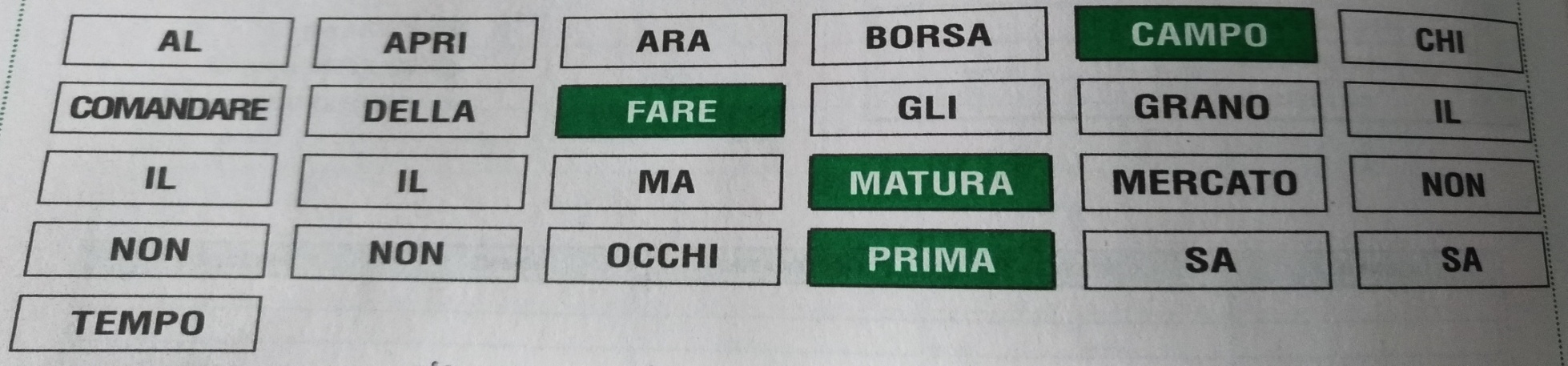 Al mercato apri gli occhi prima della borsa
       2          7           4     3       5                       5         5
(Non farti imbrogliare)
2. Il tempo  matura il grano ma non ara il campo
     2      5                         2     5        2       3     3    2    
  (Datti da fare!)   
3. Chi non sa fare non sa comandare
     3     3     2            3     2        9
                               (Inizia dal basso!)